Cloud-based Resources for Cybersecurity Education and Training
David Raymond, Ph.D.
Director, Virginia Cyber Range
draymond@virginiacyberrange.org
Cybersecurity Talent Shortfalls
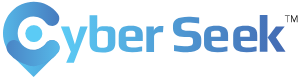 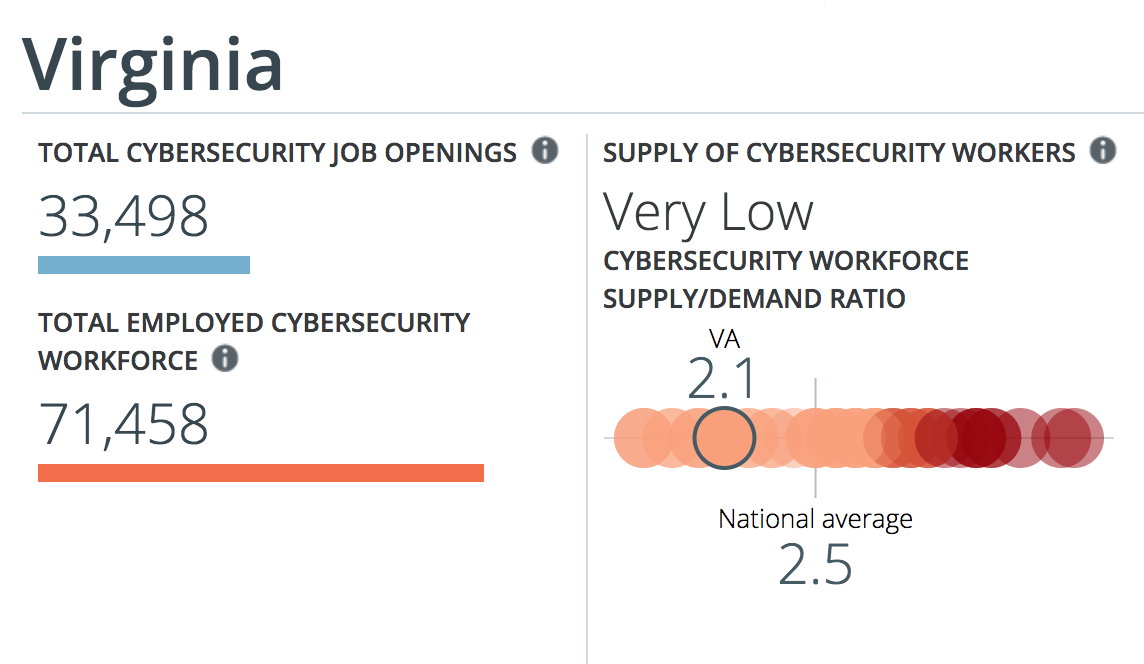 What is a Cyber Range?
Isolated network
Activity will appear malicious
Actual malware sometimes used
Usually virtualized
Allows for maximum configurability
Scripted network environment creation
Used for:
 Hands-on cybersecurity training
Defensive AND offensive 
Classroom exercises
Capture-the-flag and red/blue CTFs
Device and software testing
Incident response rehearsals
Virginia Cyber Range: Background
Recommended by the Virginia Cyber Security Commission in August 2015
Funded by Commonwealth of Virginia on July 1st, 2016
2016 Executive Budget Document, Item 224, Paragraph J:
“Out of this appropriation, [two years of funding will be] designated to support a cyber range platform to be used for cyber security training by students in Virginia's public high schools, community colleges, and four-year institutions. Virginia Tech shall form a consortium among participating institutions, and shall serve as the coordinating entity for use of the platform. The consortium should initially include all Virginia public institutions with a certification of academic excellence from the federal government.”
[Speaker Notes: 4 States have more CAEs than Virginia (10) – we want to be at the top!

Florida: 14
Maryland: 17
New York: 12
Texas: 16]
Governance: Executive Committee
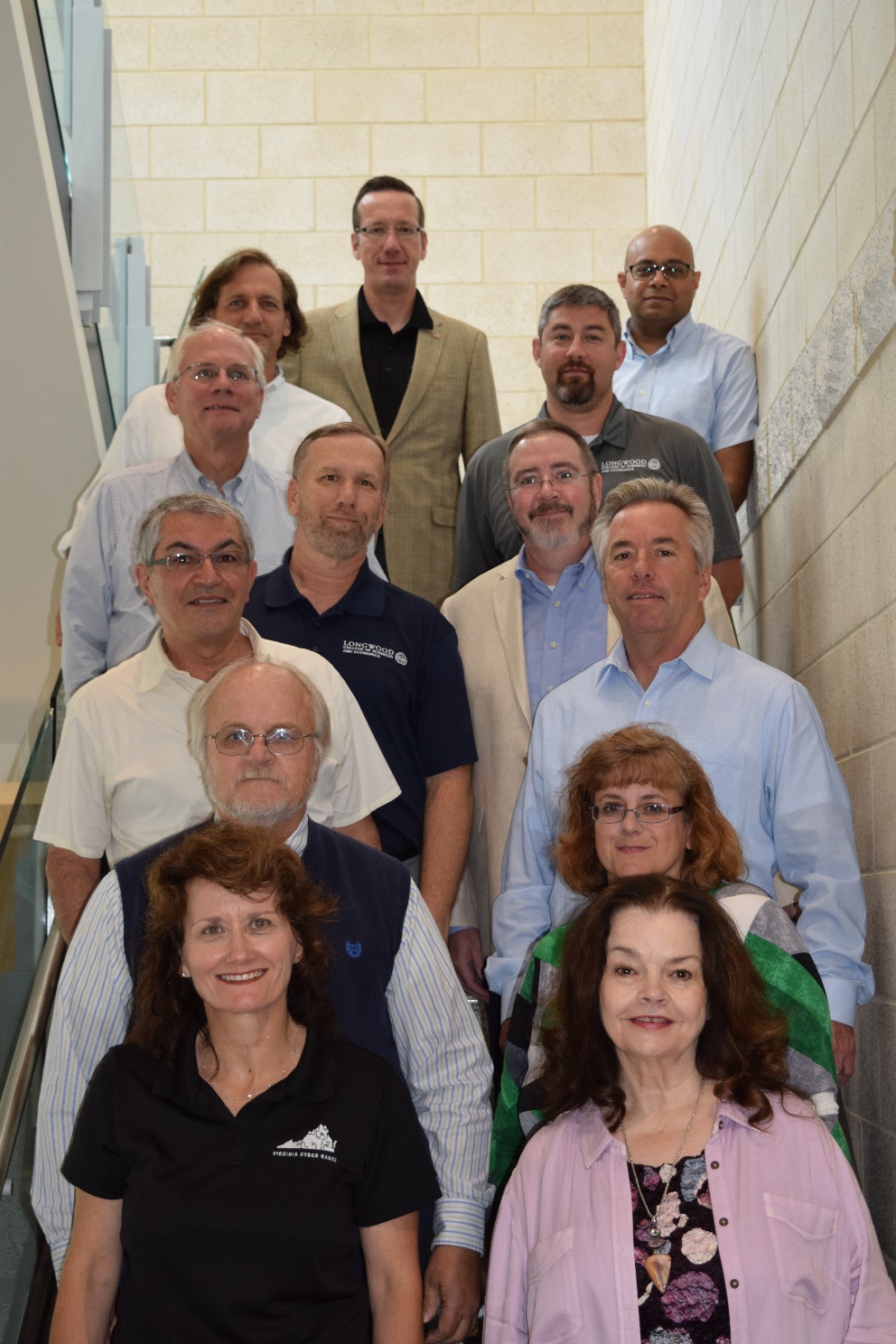 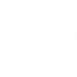 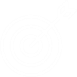 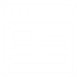 Community of Purpose
Courseware Repository
Exercise Area
Courses, modules, and exercises for use in HS, CC, and university cybersecurity curricula
Instructors/professors can select course content in full or a la carte
Grants offered for courseware development
Consortium governance
Convene workshops and conferences to “teach the teachers” and share best practices
Helping to expand NSA/DHS CAE certification among Virginia colleges and universities
Menu of per-student exercise environments for use in cybersecurity courses
Working towards team-based offensive and defensive, scenario-based environments
Capture-the-Flag infrastructure for cybersecurity competitions
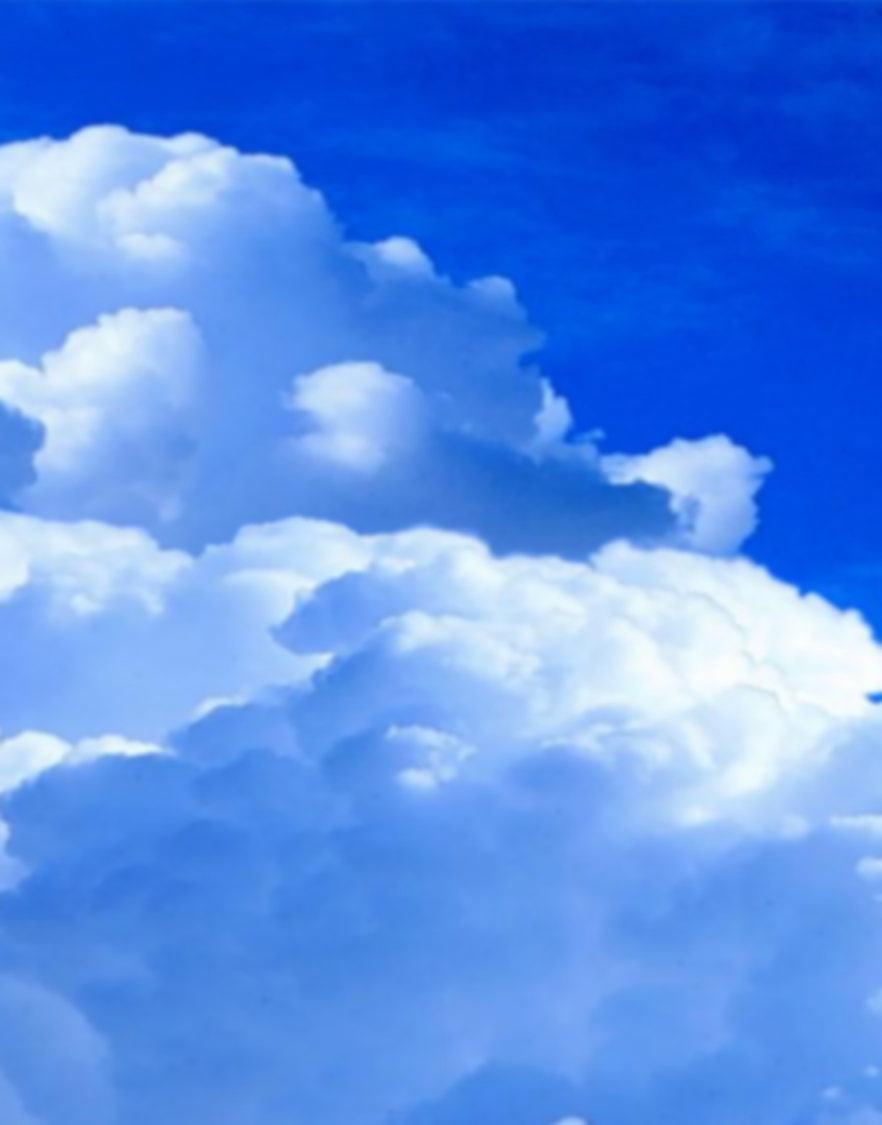 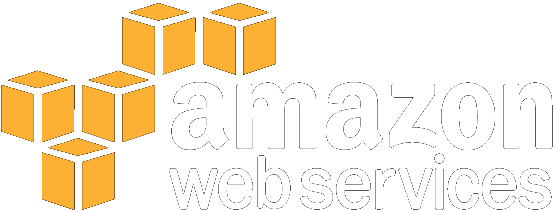 Leveraging the Public Cloud
Design Requirements:
Difficult to predict resource requirements
Completely automatable
Cost effective
Short-term surge capacity
Available anywhere
Web portal for access to content
Role-based access
Login to see user-specific content
Students just need a web browser and internet connection!
Why the Cloud?

Unlimited scalability!
Quick start-up phase
Low capital investment
Rapid scalability
Surge capacity
Location independent
Highly automated 
Pay as you use
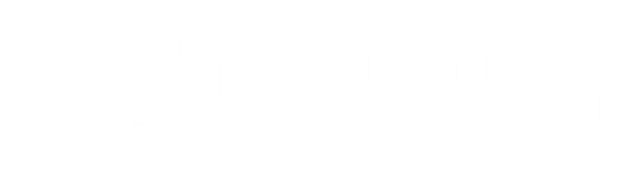 Virginia Cyber Range
Internet
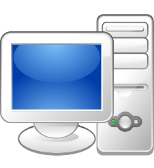 Proxy
TCP:80;443
TCP:80;443
www.
something.
com
Internal IP
10.10.x.y
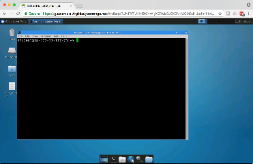 TCP:3389
TCP:22
External IP
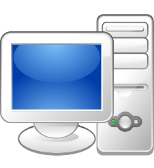 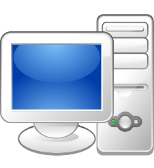 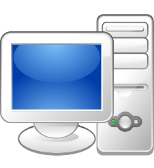 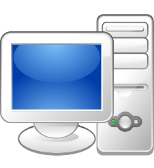 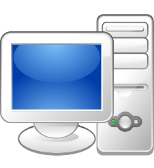 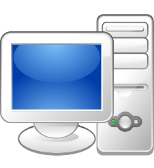 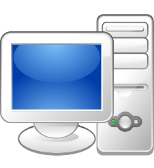 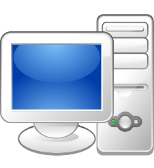 TCP:443
Student
School network
Exercise Area Stats
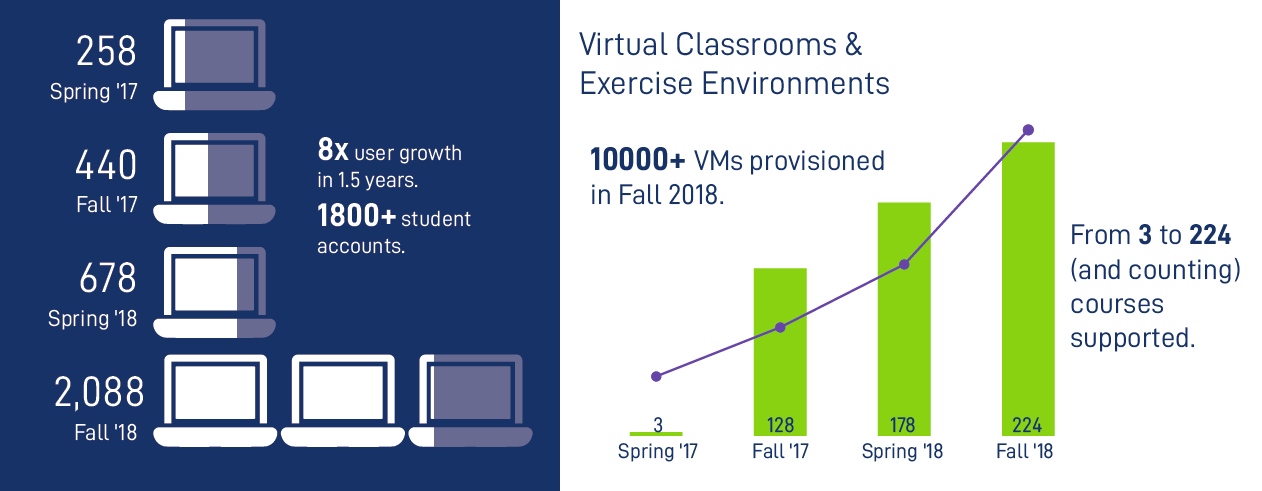 Schools Supported
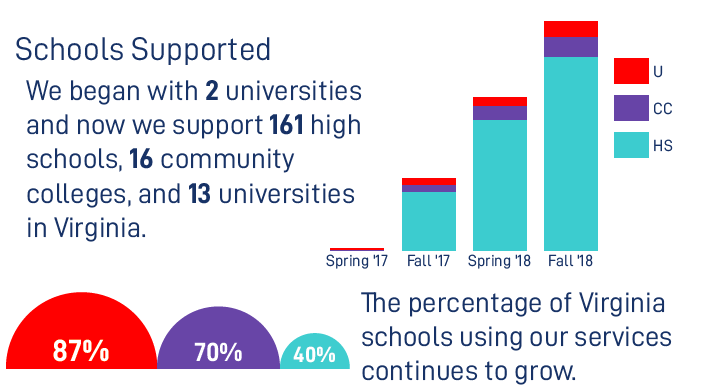 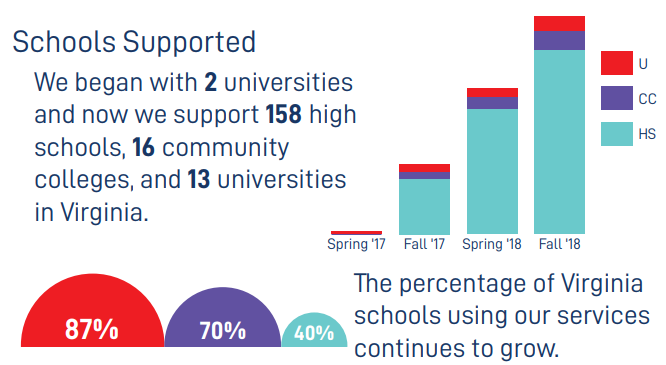 What is Capture-the-Flag?
Cybersecurity Competition
Can be individual or team-based
Sometimes in-person, often remote
Various formats
Jeopardy-style. Most popular and easiest to create
Attack/Defend (Red/Blue)
Hosted by:
College CTF teams
Companies looking for talent
DoD and other government agencies
You!
Example Jeopardy Board (NYU-Poly, 2012)
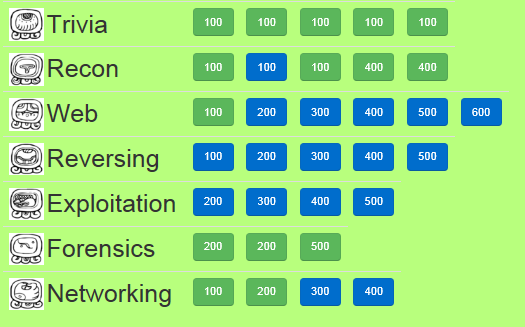 Common Challenge Types: Overview
Reconnaissance (“Recon”)
Answer a question or follow a trail of hints to find a flag
Cryptography (“Crypto”)
Related to simple ciphers or modern cryptography algorithms
Reverse Engineering (“Reversing”)
Analyzing an executable program to produce a flag
Web
Find flag hidden in web page or vulnerable web application
Digital Forensics (“Forensics”)
Find digital artifacts in a drive image
Networking
Find a flag by analyzing captured network traffic
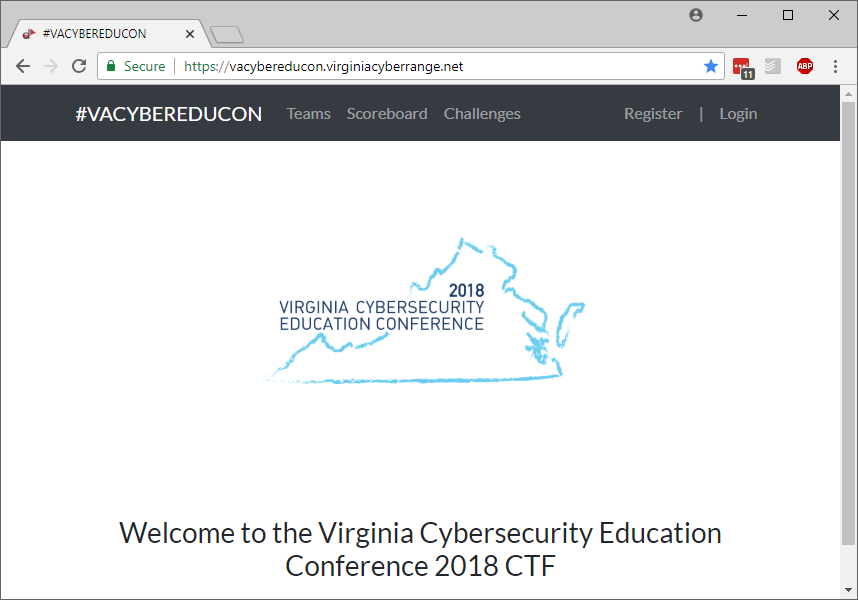 Want to play?
Register for the CTF at https://VACR.IO/CTF2018 (click “Register”)

It might help to have Kali Linux virtual machine for some challenges
https://console.virginiacyberrange.net
On the ‘Login’ dialog, click “Have an invitation code?” and enter 327JPNCKJ2CP
Select login option (Google, Facebook, Azure)
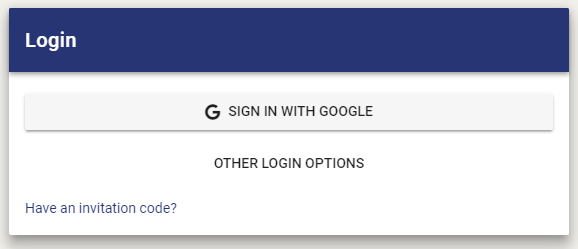 1.
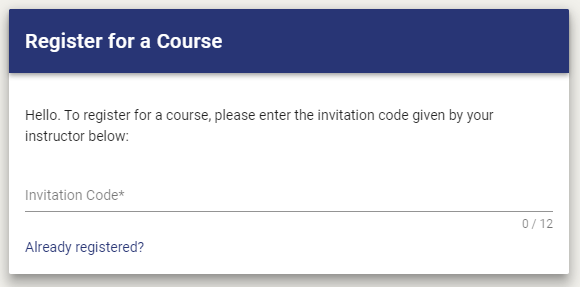 327JPNCKJ2CP
2.
Questions?